Editing Techniques 

Objective: I will be able to use editing techniques to create meaning in my short film.
Cutting in Action/ Standard Cut
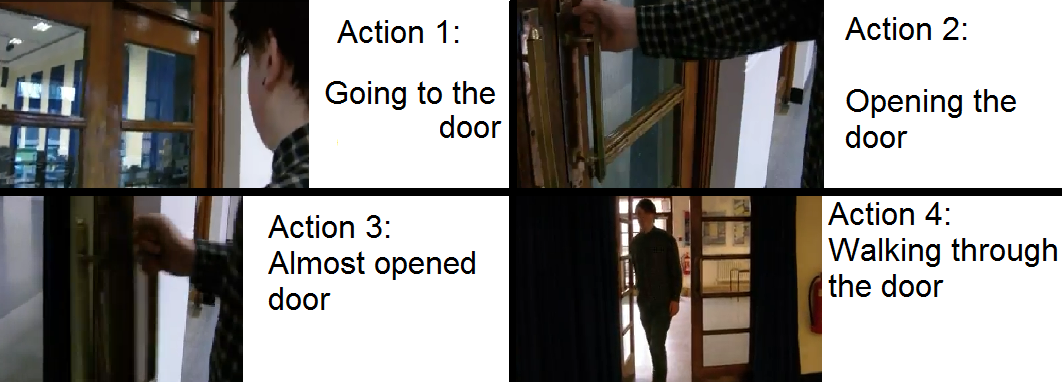 Having the action of a scene play out in order. 

In the editor, just do it by putting two clips together in the timeline.
Fade In/Out
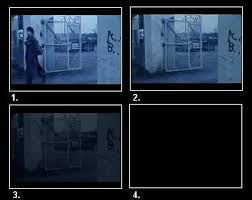 A slow dissolve at the beginning or ending of a clip. Used for: ending or beginning a new scene that takes place in a new location.
Jump Cut
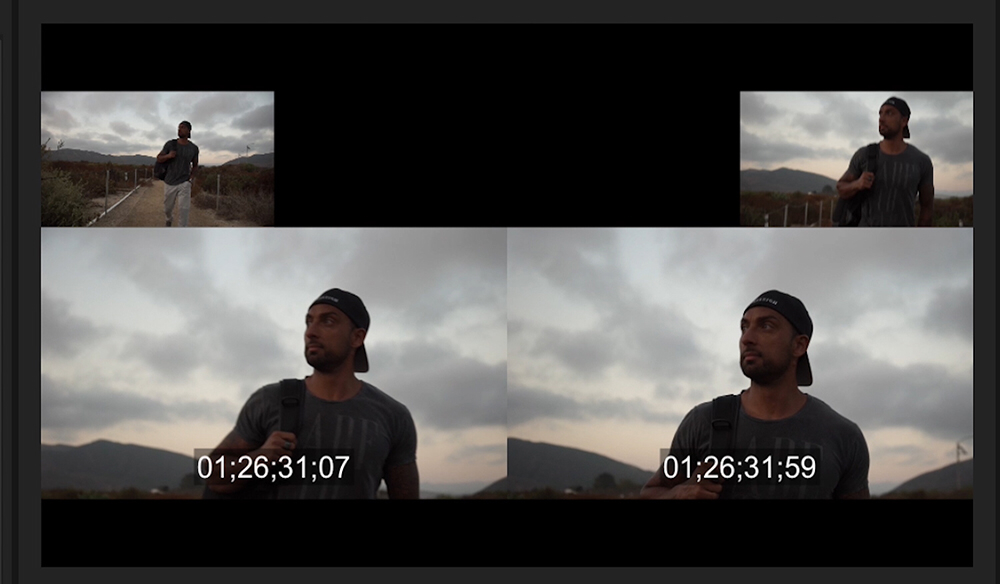 Cutting out the pieces of a clip to make the time SEEM like it goes faster.

USED For: Show a long sequence of events  in a shot period of time. 



Guy “jumps” from walking on the start of the bridge to middle of bridge.
Cutaway Shot
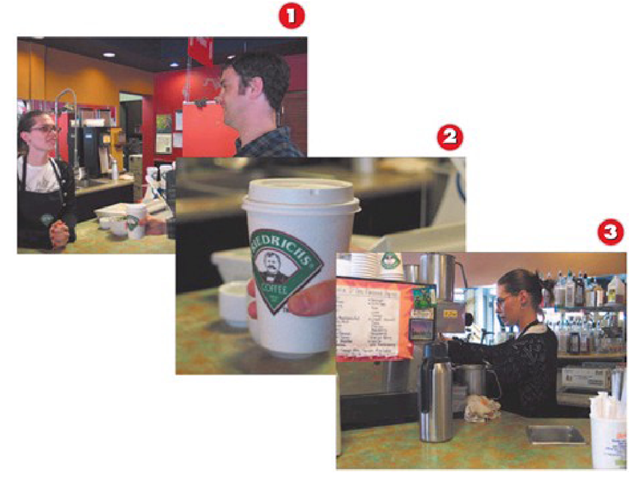 In a film or video, a cutaway or a cutaway shot is a picture that shows something different from the main thing that is being shown.